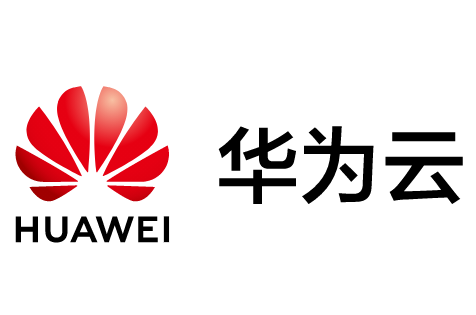 目标驱动选择
主  讲  人：
所在公司：
常建龙
华为云主任研究员
2021.9.25
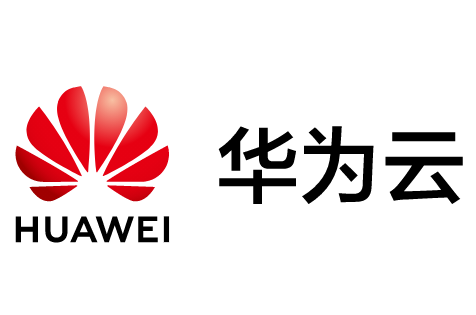 就业
兵者，国之大事，死生之地，存亡之道，不可不察也。故经之以五事，校之以计，而索其情:一曰道，二曰天，三曰地，四曰将，五曰法。
--孙子兵法
就业，生之大事，不可不察。故经之以四事，校之以计，而索其情: 一曰天时，二曰地利，三曰人和，四曰目的。
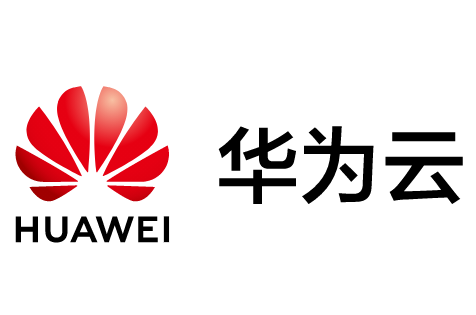 关系
自己和公司/高校/…关系 → 劳务关系！千万别想太多！
 很多人容易想多，夹杂了过多的个人情感或者脑补出来的个人情感…
 公司/高校/…目的 → 招聘员工，让员工做对自己有益的事情！
 不同企业之间只是目标要求不一样，本质没差异…
  个人目的 → 选择公司，做对自己有益的事情！
 前途 + 钱途（权重根据自己设定调整）…
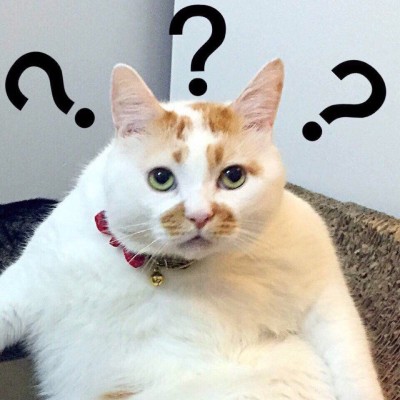 哪个公司最优：
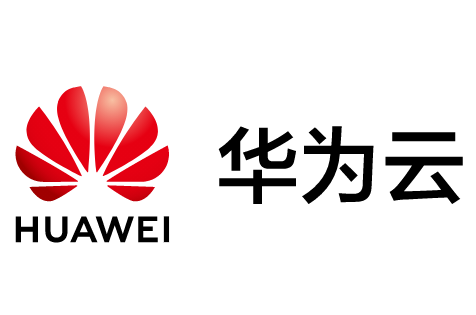 关系
自己和公司/高校/…关系 → 劳务关系！千万别想太多！
 很多人容易想多，夹杂了过多的个人情感或者脑补出来的个人情感…
 公司/高校/…目的 → 招聘员工，让员工做对自己有益的事情！
 不同企业之间只是目标要求不一样，本质没差异…
  个人目的 → 选择公司，做对自己有益的事情！
 前途 + 钱途（权重根据自己设定调整）…
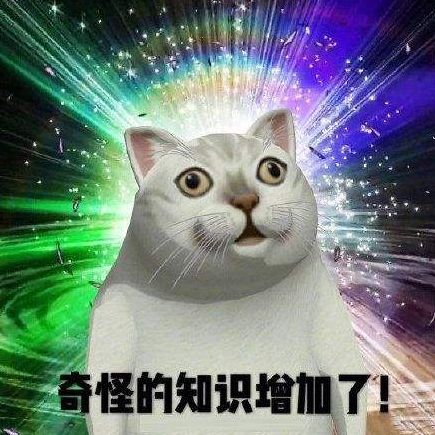 哪个公司最优：

自身目的决定！
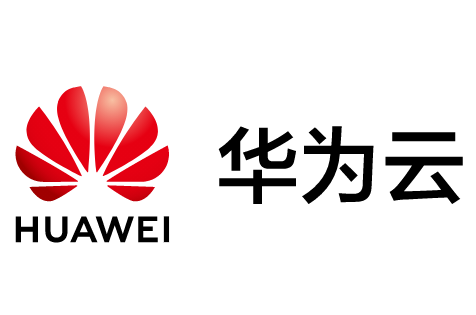 目的
问清楚自己短期最看重什么？
 前途 钱途？
 问清楚自己长期最看重什么？
 前途 钱途？
 长期利益和短期利益能不能兼得？
 难！但是不是不可以。
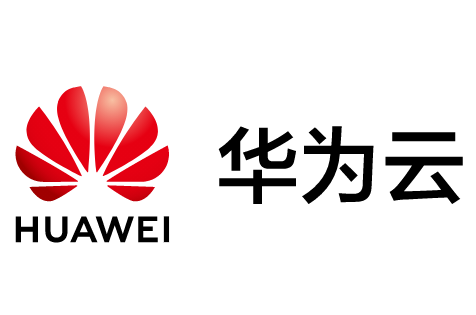 目的
问清楚自己短期最看重什么？
 前途 钱途？
 问清楚自己长期最看重什么？
 前途 钱途？
 长期利益和短期利益能不能兼得？
 难！但是不是不可以。
透过事情本身看本质（以科研为例）
 论文是核心！
 论文=人+机器
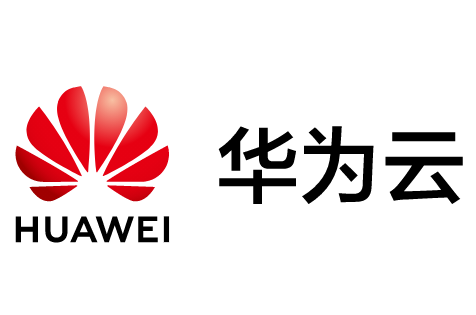 目的
问清楚自己短期最看重什么？
 前途 钱途？
 问清楚自己长期最看重什么？
 前途 钱途？
 长期利益和短期利益能不能兼得？
 难！但是不是不可以。
科研≠去研究机构
项目≠投身去企业
透过事情本身看本质（以科研为例）
 论文是核心！
 论文=人+机器
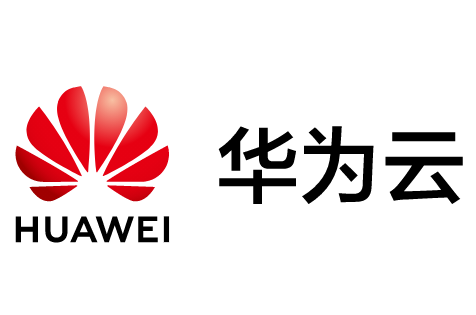 实践 - 信息人脉收集
信息就是价值
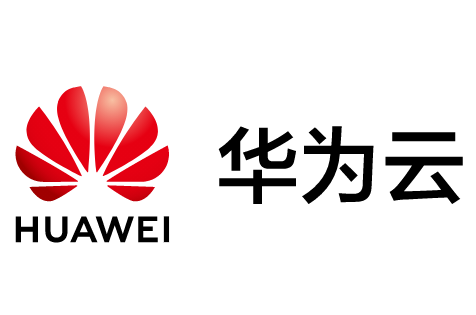 实践 - 信息人脉收集
信息就是价值
外企必须刷题、练口语
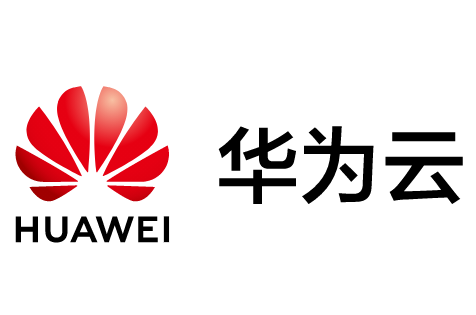 实践 – 根据目的选择
根据目标确定最终去向
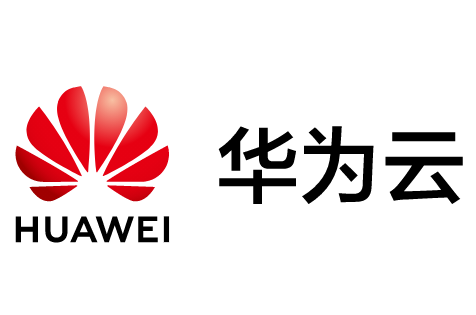 实践 – 根据目的选择
根据目标确定最终去向
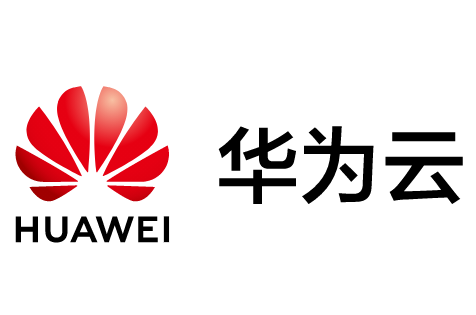 毕业去向
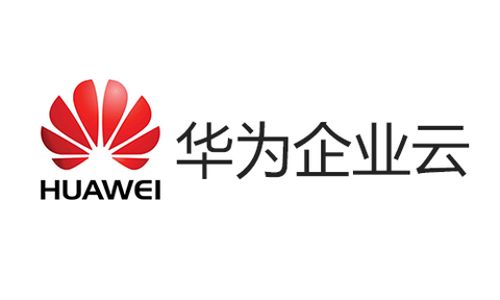 优秀团队
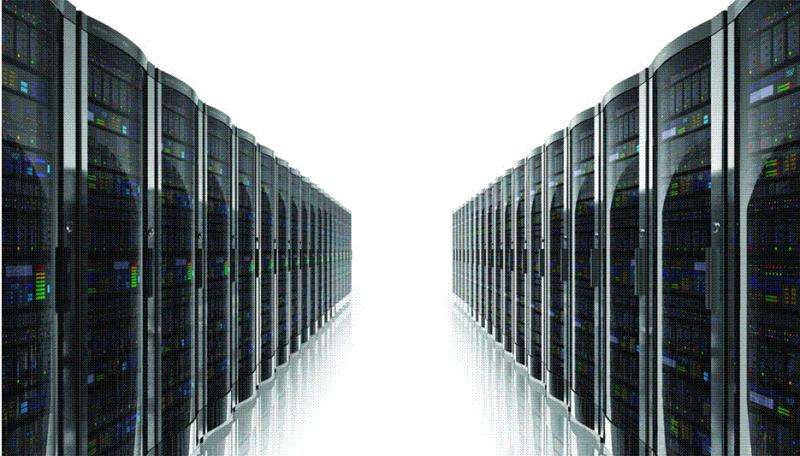 ＋
华为云 海量的计算资源
产学研 -> 大规模智慧机器学习平台
谢谢各位同学的聆听！